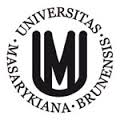 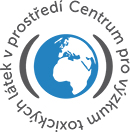 Phthalates in Environment
Petra Fišerová

Modern Methods for Analyses of Organic Pollutants
May 2017
Content
whether or why is it important
phthalates
utilization, measuring/monitoring
instrumental analyses
phthalate surrogates
conclusion
2
Introduction – Is It Important?
ubiquitous, high-volume production
plasticizers, non-odour solutions 
pseudopersistent compounds
considered high priority pollutants
reprotoxicity, cardiotoxicity, hepatotoxicity
indoor pollutants – 95% of time actually indoor


               It IS important to solve
3
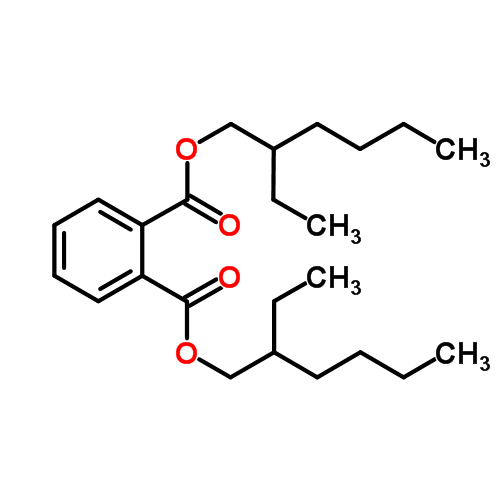 Phthalates
ortho-phthalic acid esthers
lipophilic with ability to bioaccumulate, semivolatile (DMP* – volatile)
since 20. of 20. century, industrially 80 years ago
about 40 million tuns per year made
not directly bonded to plastic, easily enter environment
can constitute up to 40% of total mass in PVC
DEHP – diethyl hexyl phthalate
*DMP – dimethyl phthalate
4
Phthalates
ubiquitous in environment, possible migration
metabolism – phase I – hydrolysis – transformation from dialkyl-form to monoalkyl-form	
			         – phase II – conjugation – excretion in glucuronidated form in urine
5
Phthalates - concentrations
comparison of concentration of phthalates in river water from years 1999 and 2014 [ng/mL]
DMP – dimethyl phthalate, DEP – diethyl phthalate, DBP – dibutylphthalate, BzBP- benzylbutyl phthalate, DEHP – diethylhexyl phthalate, LOD – limit of detection
6
Occurence
Used as:
Already measured in:
plasticizers
solutions in cosmetics (personal care products - PCPs): deodorants, perfumes, hair sprays, nail polish
industrial products – paints, glues, building materials, house stuff, clothes
air
water
soils, sediments
dust
food packaging materials, food itself
human blood/serum, milk, urine
bottled drinks, beer, wine
PCPs, wet wipes, diapers,…
7
Toxicological information
8
Exposure
highest exposure – children (toys, playing on the foor in dust, eating everything, cosmetics, mainly private parts - diapers, wet wipes), breast milk
women – higher exposure to phthalates used in PCPs than men (MEP, MBP, MiBP)
interesting – high concentration of MEP in pregnant women (3rd trimester)
phthalates in plastic products  - not gender specific (MMP, MBzP, MEHHP)
MEP – monoethyl phthalate, MBP – monobutylphthalate, MiBP – monoisobutyl phthalate, MMP – monomethyl phthalate, MBzP- monobenzyl phthalate, MEHHP – monoethylhexyl hexyl phthalate
9
Lack of Data?
plenty of data, but not in highest quality
measurements in huge amount of matrices
„standard“ environmental – air, water, soils, sediments
human matrices – blood/serum, urine, milk
beverages – non-alcoholic and alcoholic
food wrapping materials, food itself
PCPs, diapers, wet wipes, …
toys
mural paintings, fishing baits, pharmaceutic wrapping, glues, building materials, …
10
Instrumental Methods
GC-ECD
GC-MS, GC-MS/MS
LC-UV/VIS
LC-APCI-MS, LC-APCI-MS/MS
LC-ESI-MS, LC-ESI-MS/MS
11
Suitable Aproach
create high quality instrumental method respecting metabolism, monitor in urine
measurement possible in many matrices, difficult to estimate exposure or main source
some phthalates characterised well (toxicity), desirable to complete these information to all phthalates
12
Legislation
1999/815/ED – DEHP, DBP a BzBP in toys
e.d. 1223/2009 – DEHP and BzBP in cosmetics
decree. No. 38/2001 Coll., + 271/2008 Coll.,  - DEHP and DBP in food wrapping materials
2009/48/ED – DINP in toys (czech legislation – government regulation 86/2011 Coll.)
decree. No. 284/2006 Coll. – DIDP and DNOP in toys and in children care products
decree. No. 38/2001 Coll., + 54/2004 Coll. – DIDP in food wrapping materials
usage of surrogates
DINP – diisononyl phthalate, DIDP – diisodecyl phtthalate, DNOP – di-n-octyl pthalate
13
Surrogates
DEHP banned, substituted by DINP and DIDP, banned in 2005 
2002 – DINCH introduced to the market   (1,2-cyclohexane carboxylic acid) aka Hexamoll (instead of DINP)
does not have influence on fertility up to 1000 mg/kg body weigh per day
1999, 2003 – DINCH not detected
since 2006 concentration of DINCH increase
14
Surrogates - terephthalates
in 80. of the last century – DEHT introduced, aka Kodaflex DOTP
50 thousand tuns per year
no information about toxicity
NOAEL (reproductive toxicity) = 800-1000 mg/kg body weigh per day
NOEL (carcinogenity) = 666 mg/kg body weigh per day
DEHT – diethylhexyl terephthalate
15
Surrogates
DEHT and DINCH abundantly used for production,    mainly PVC
Comparison of boiling point (DINP, DINCH):
Comparison of boiling point (DEHP, DEHT):
16
Gaps in knowledge
toxicological information is not complete
hard to quantitate exposure routes
difficult to find surrogates with simmilar properties without creating the same problem
not possible to ban phthalates and surrogates – necessary to plastic production
(possible to reduce plastic products – e.g.using glass)
17
Conclusion
Until now
plenty of data
huge amount of matrices
some toxicological information available
 few phthalates forbidden
Future plan
higher quality of data
more precise instrumental methods
monitoring in urine (pregnant women, +children)
combination with personal questionares
being focused on surrogates now
18
Thank you for your kind  Attention!